Проект: «Мир сенсорики» Группа раннего возраста«Цыплята»
Подготовила воспитатель
Казанцева Наталья Васильевна
Цель проекта: Создание условий для организации работы, направленной на повышение уровня сенсорного развития детей раннего возраста
Задачи проекта:
1. Создать спокойную игровую среду для организации игр по сенсорному развитию детей;
2. Разработать методическое сопровождение к организации игр по сенсорному воспитанию детей раннего возраста;
3. Приобщить родителей к организации игр в семье, изготовлению игр.
Сенсорное развитие происходит в различных видах детской деятельности.
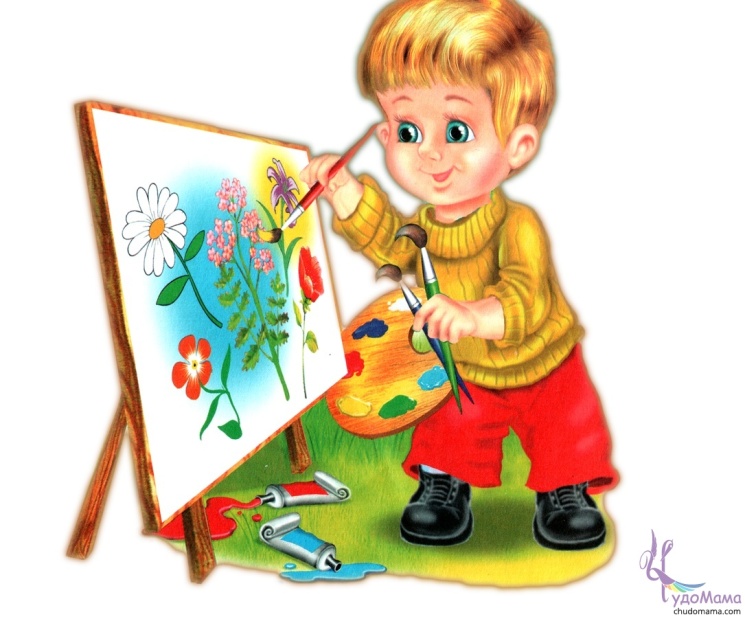 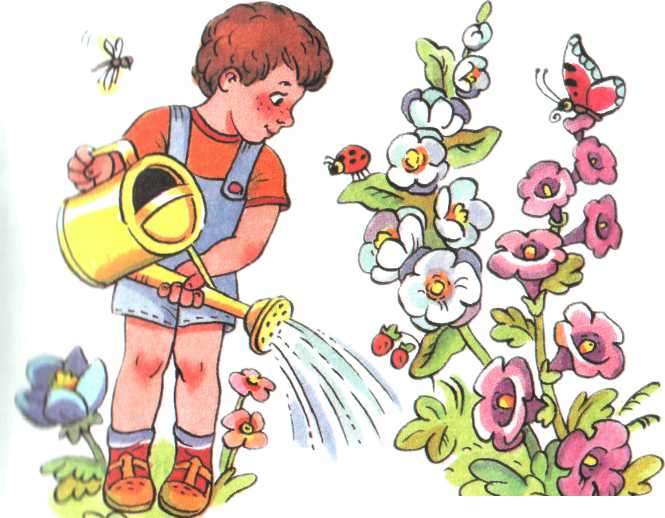 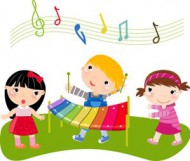 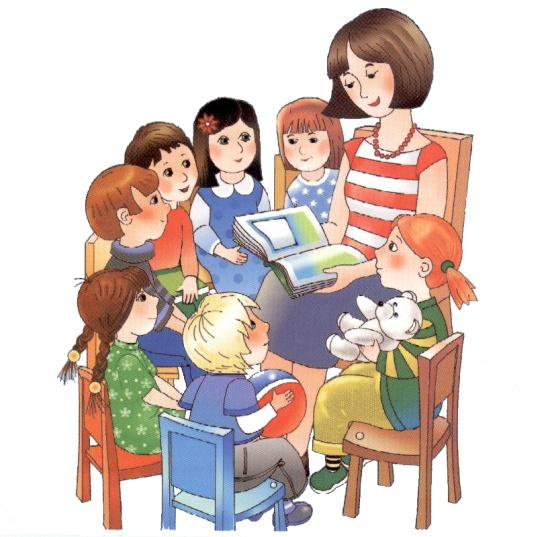 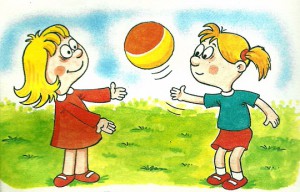 Создавала дидактические, настольные  игры
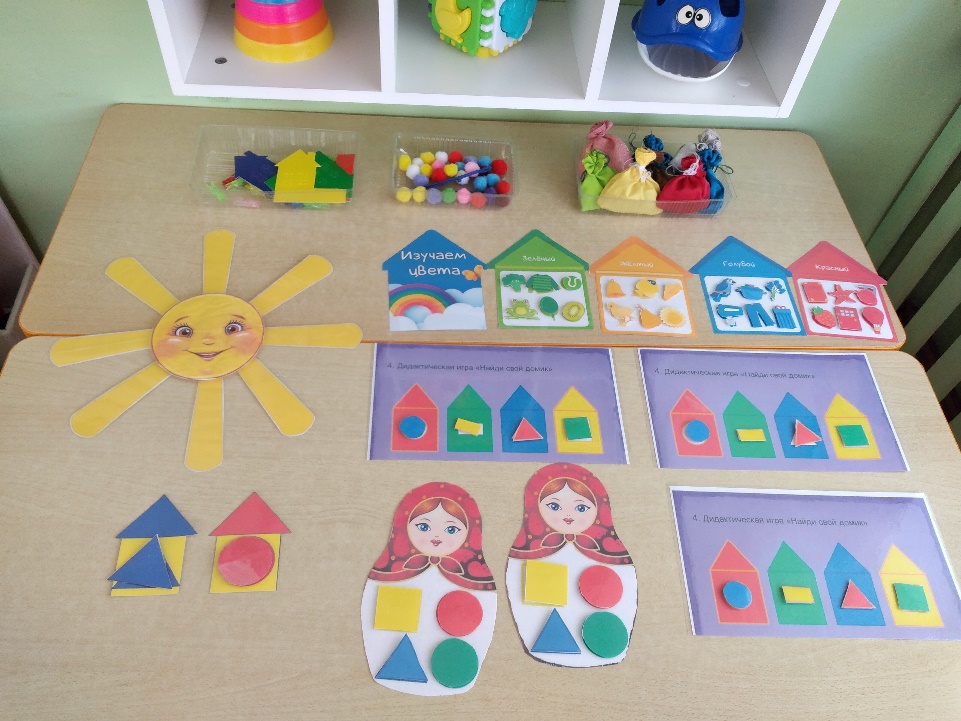 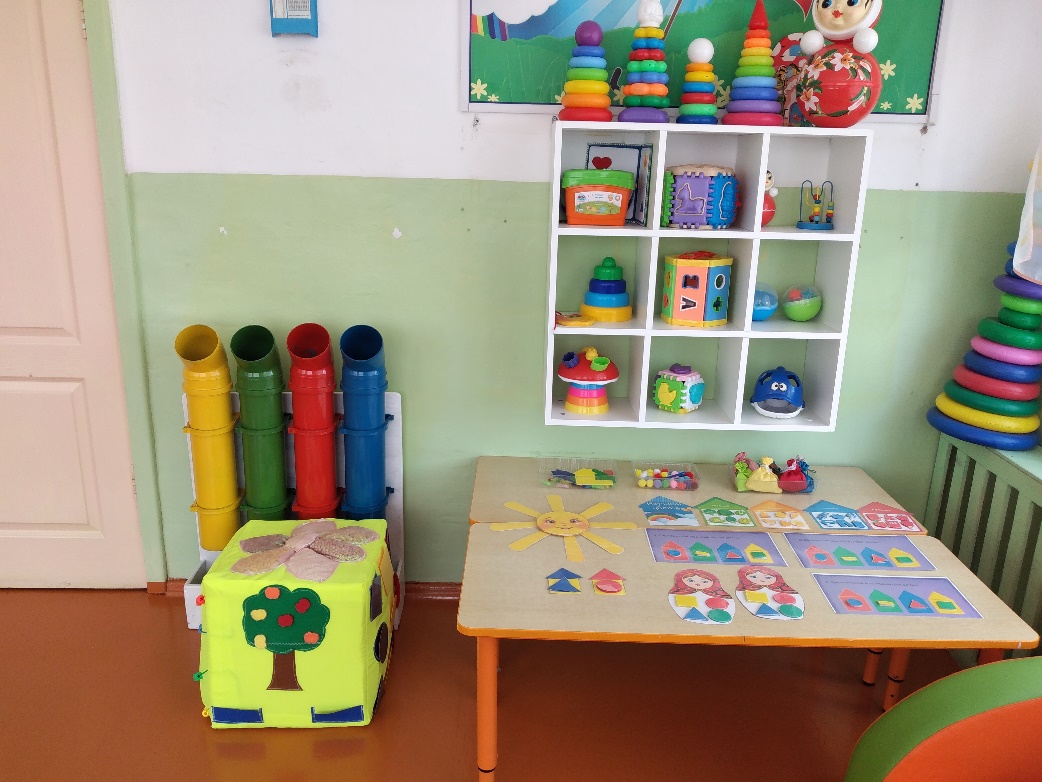 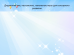 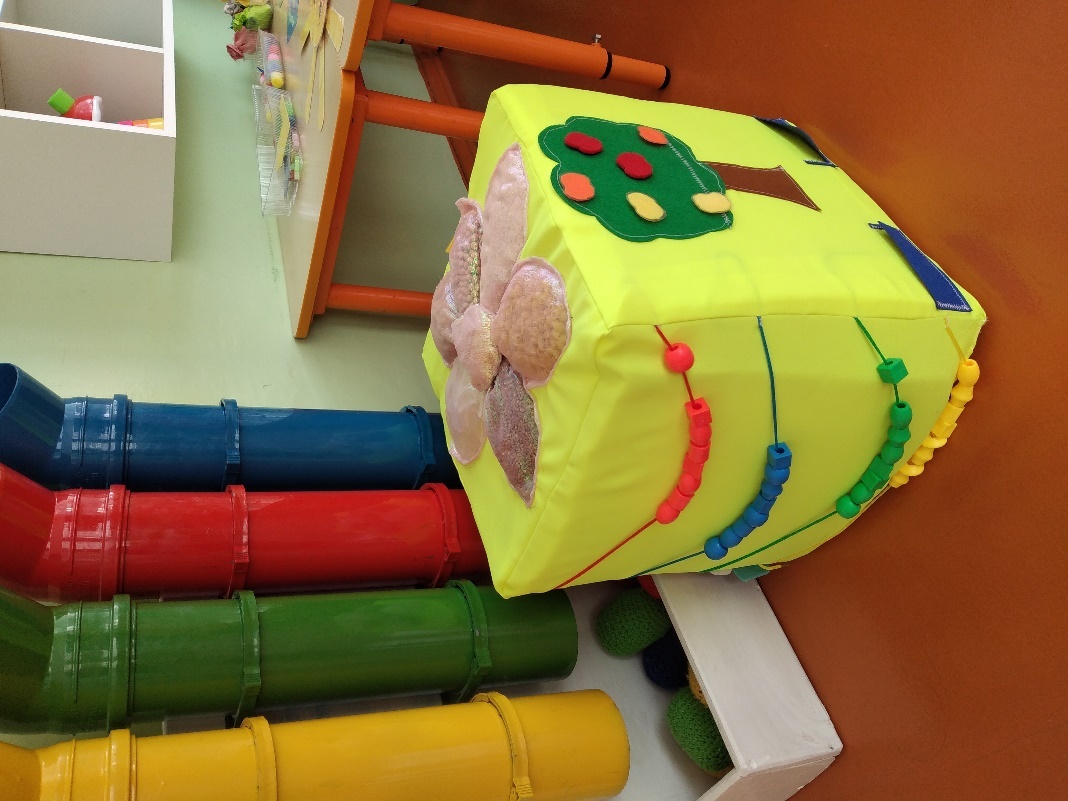 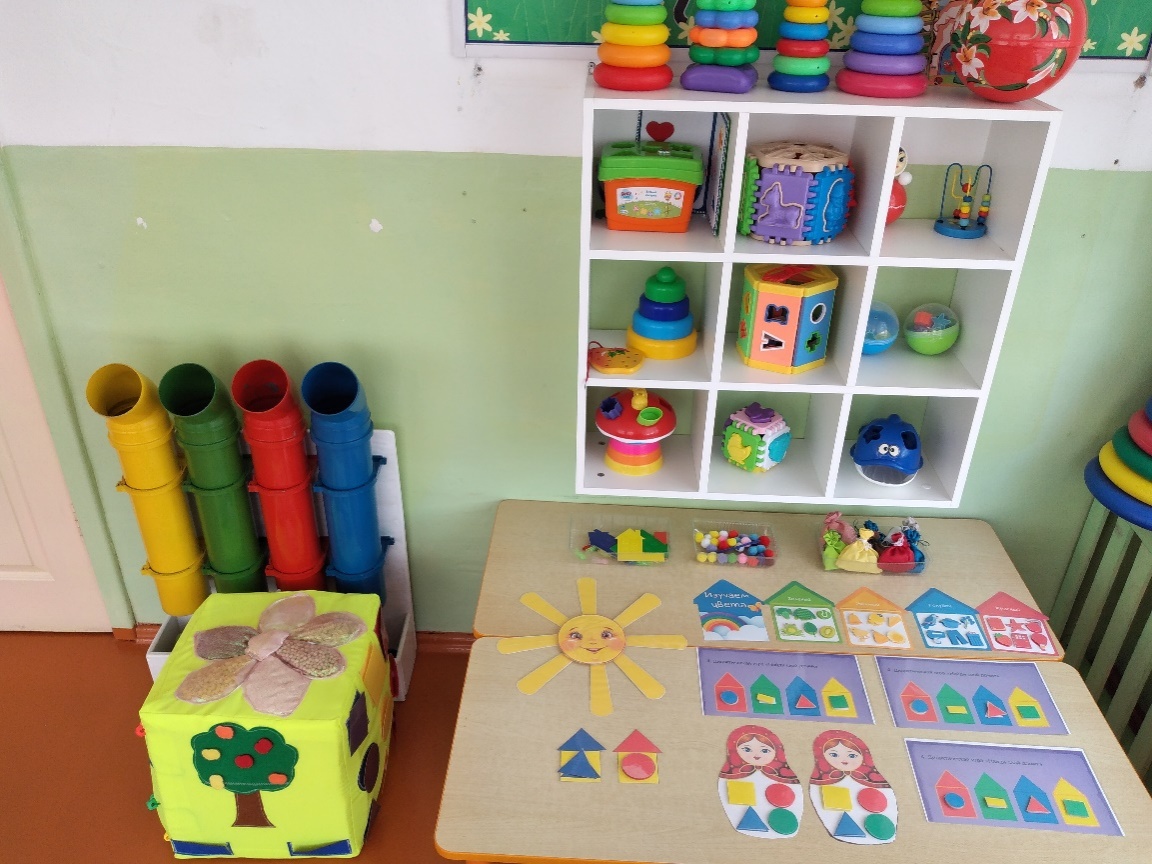 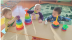 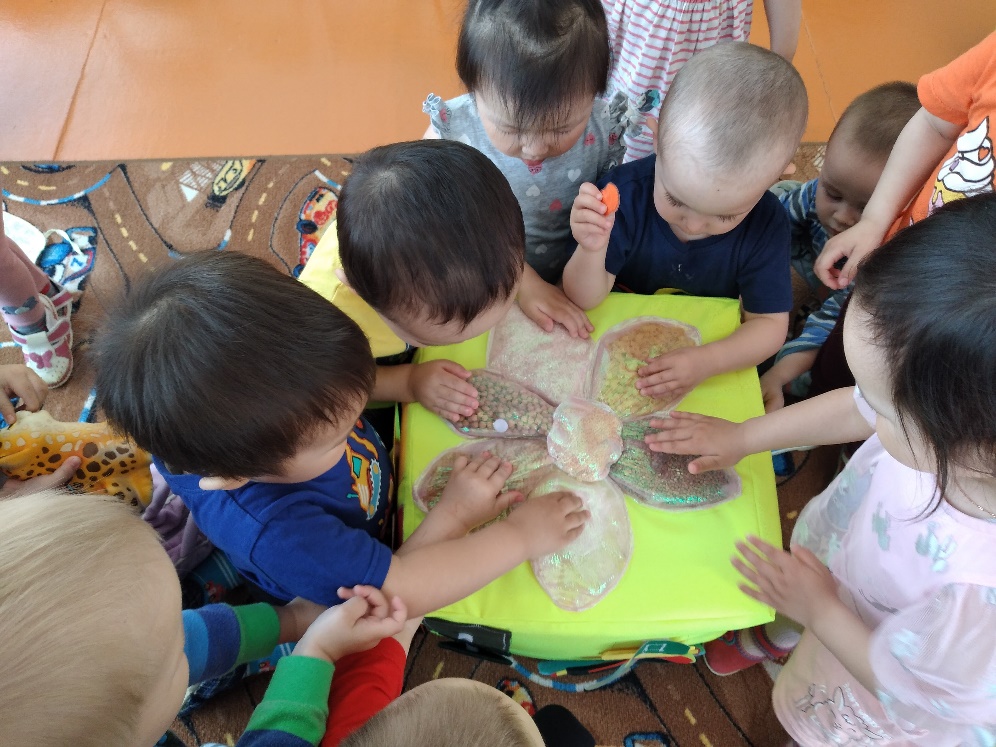 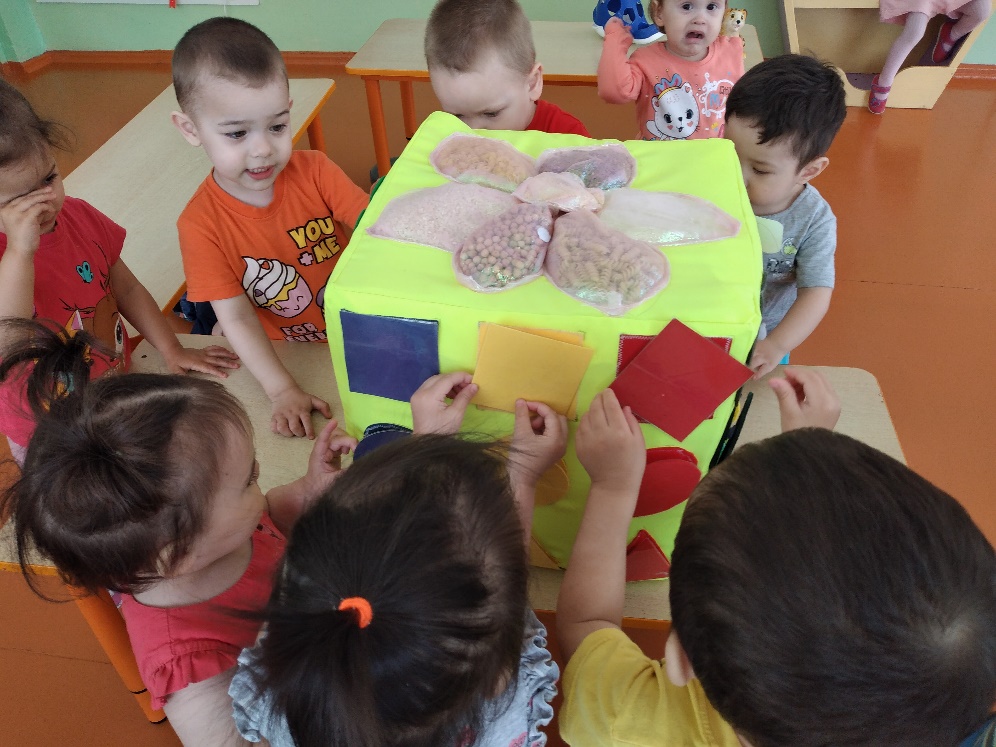 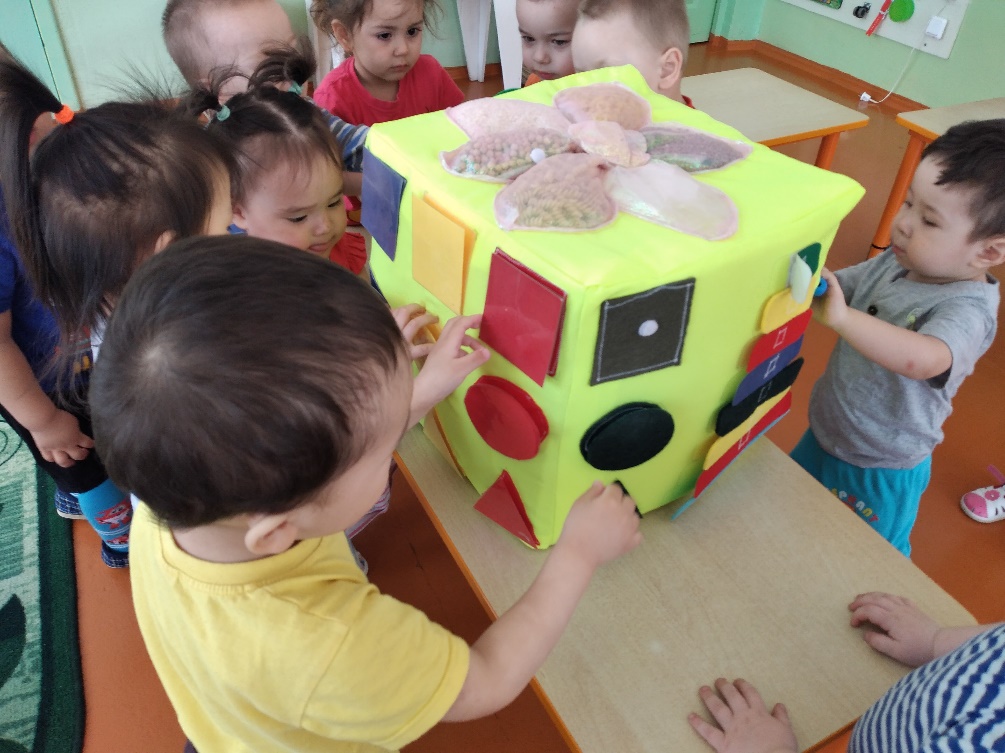 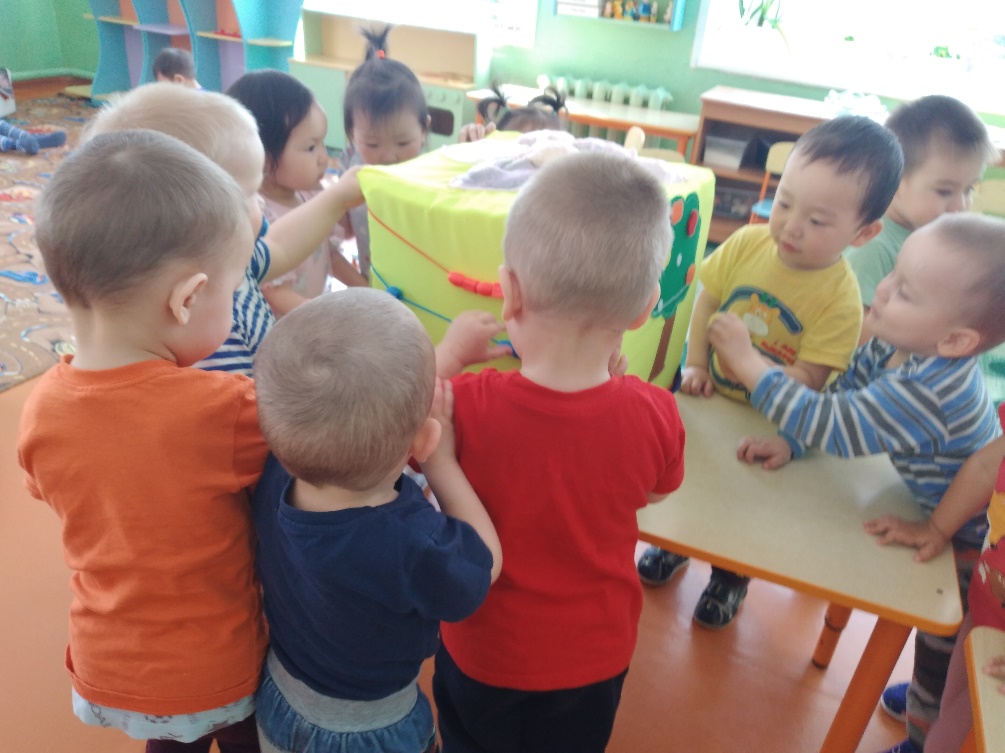 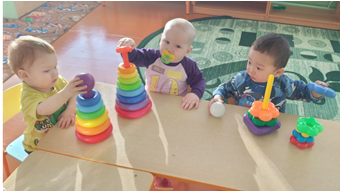 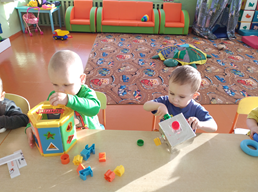 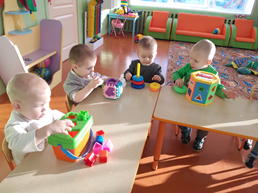 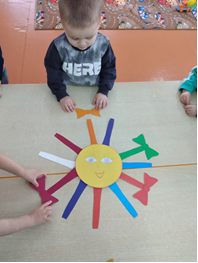 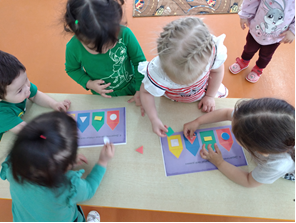 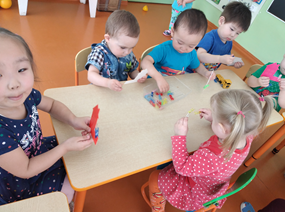 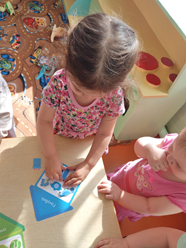 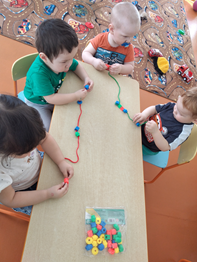 Игры с сенсорными коробками
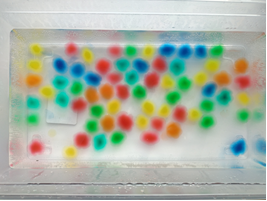 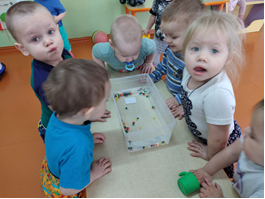 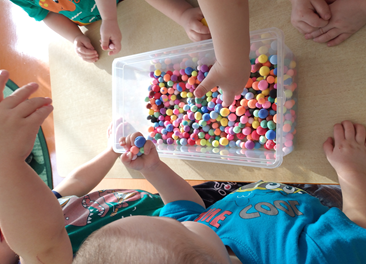 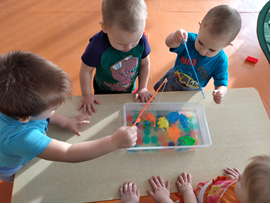 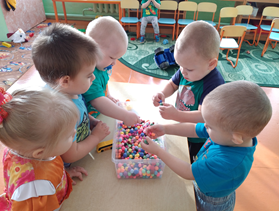 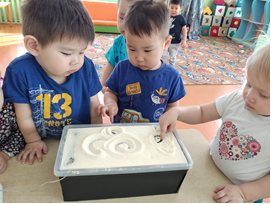 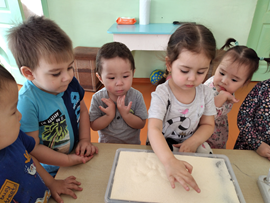 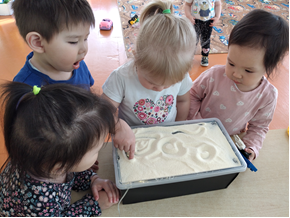 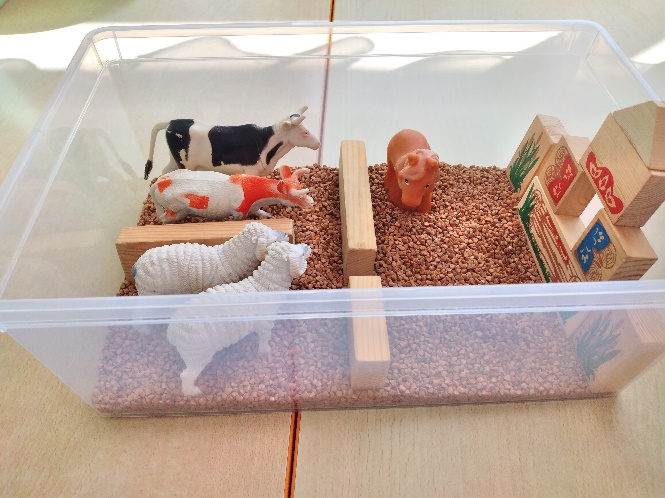 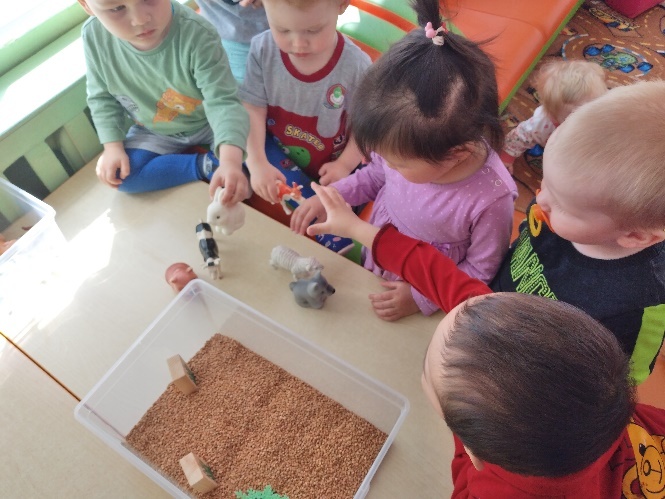 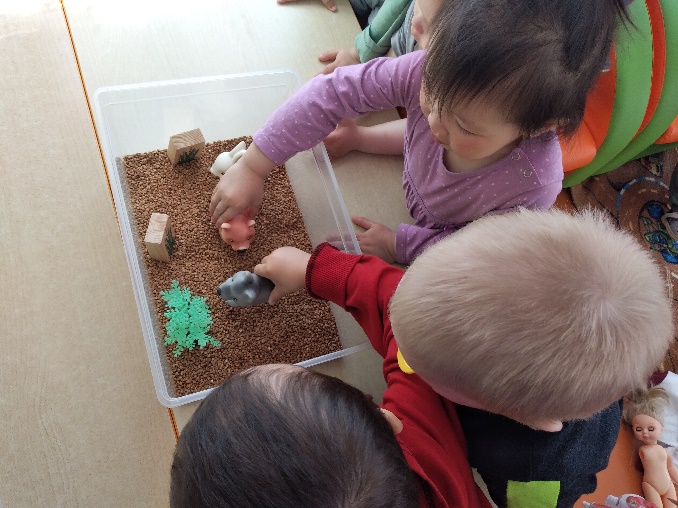 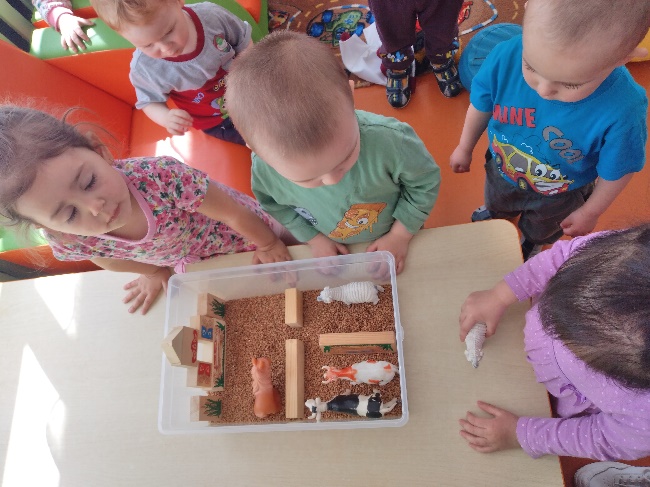 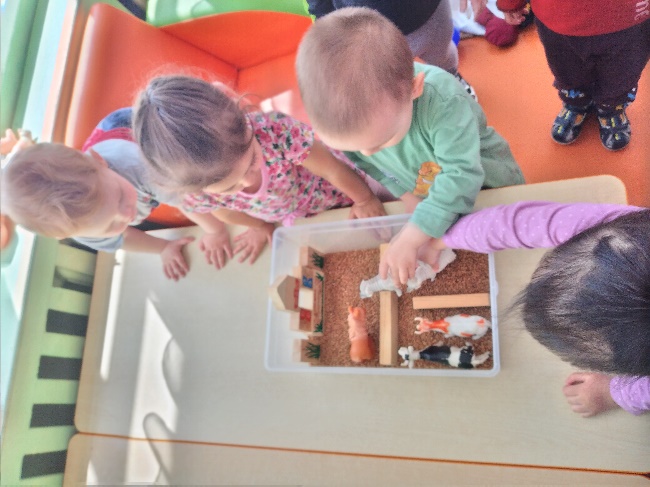 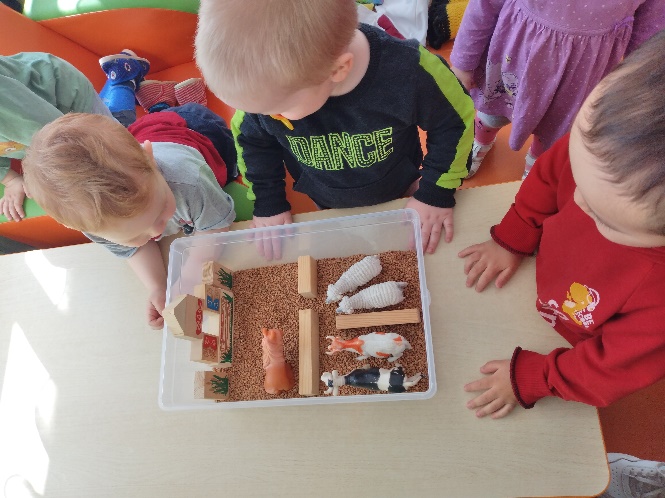 Игры на банерной основе
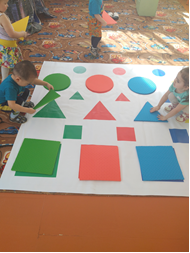 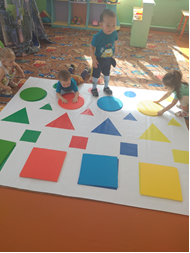 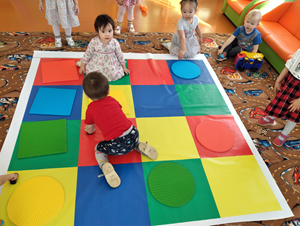 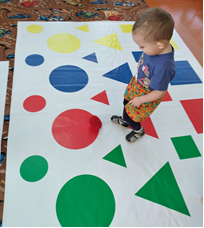 Спасибо за внимание!